Naturalization Interview Beginning Quiz
Review
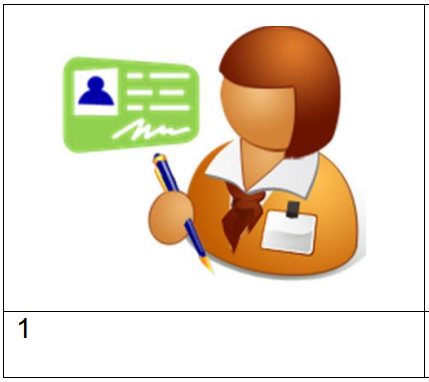 Name
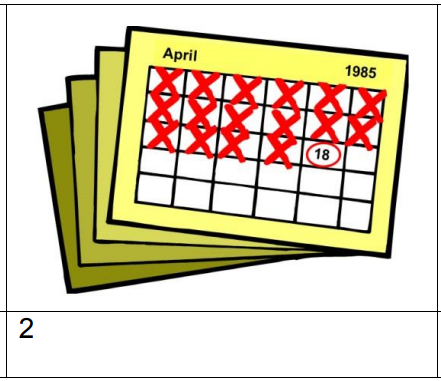 Date
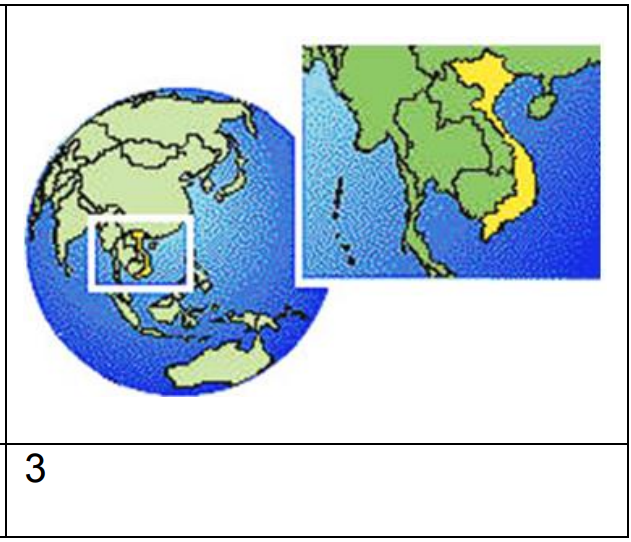 Country
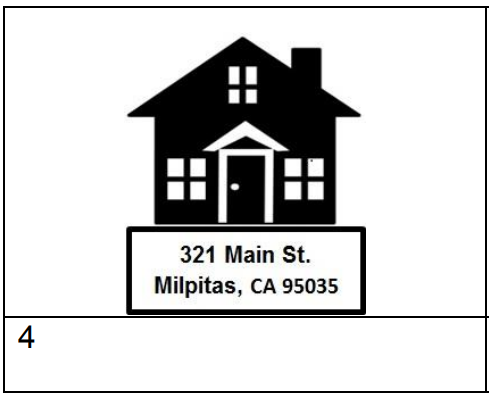 Address
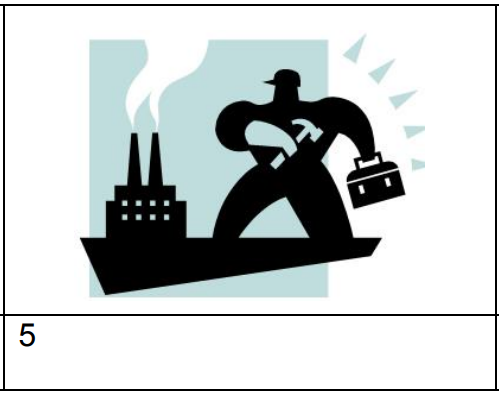 Work
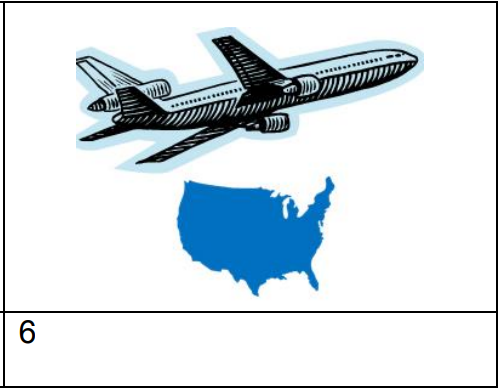 Travel
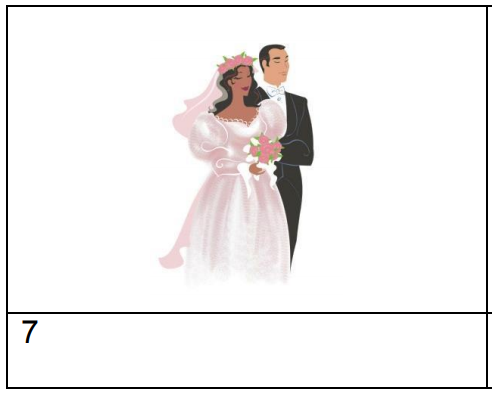 Married
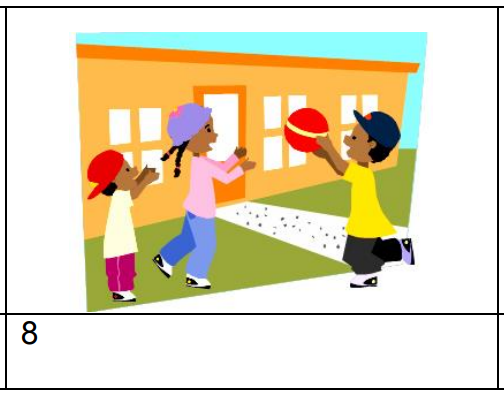 Children
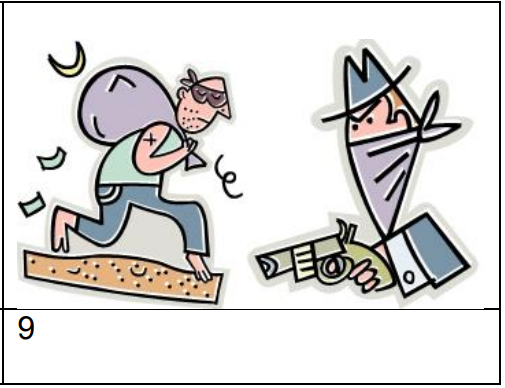 Crime
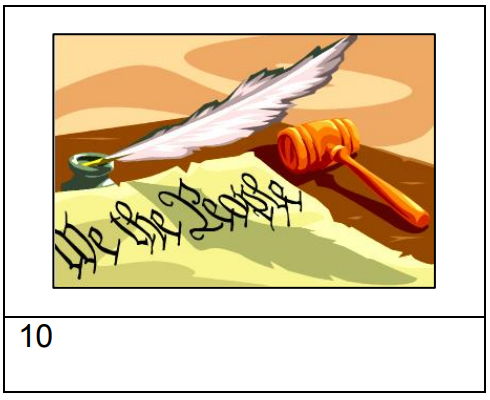 US Constitution